CairnLa base pour les sciences humaines et sociales
1
19 septembre 2019-JD
CAIRN
2
Base de données en sciences humaines et sociales 
Accès au texte intégral : 
503 revues 
Collections  ’Que sais je ? ‘  et ‘ Repères ‘: 1511 ouvrages 
Ouvrages en économie et gestion : 612 ouvrages 
8975 ouvrages dont vous pouvez suggérer l’achat


Accessible à distance en indiquant vos identifiants CAS
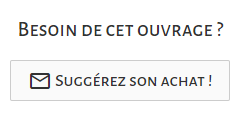 19 septembre 2019-JD
Page d’accueil
3
Recherche simple
Recherche avancée
Cliquer sur l’onglet pour accéder au type de document
Liste des titres des revues  en texte intégral
19 septembre 2019-JD
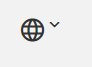 4
Accès en anglais
Pour accéder à la base Cairn, il faut impérativement être identifié 
avec vos identifiants CAS . En vous créant un compte, vous pourrez également utiliser les différentes fonctionnalités de la base.
19 septembre 2019-JD
La recherche
5
Pour effectuer une recherche simple : saisir les expressions de recherche, et valider par « entrée » sur le clavier ou cliquer sur la loupe. 
Trucs et astuces pour optimiser votre recherche :
Si vous cherchez une expression exacte, entourez l’expression de recherche par des guillemets.Exemple : « concurrence internationale»Si vous effectuez une recherche à l’aide de plusieurs opérateurs booléens tels que ET, OU, SAUF, vous pouvez utiliser les parenthèses.Exemple : crustacés  SAUF (crevettes  OU  calamars)Si vous cherchez plusieurs expressions, intégrez la troncature qui remplace un caractère : *Exemple : capit* recherchera capital, capitaux, capitalisme, etc.
19 septembre 2019-JD
La recherche avancée : Fonctionnalités
6
Choix opérateurs booléens
Ajouter / supprimer une ligne
19 septembre 2019-JD
Champs de recherche:
7
En ajoutant une ligne vous pouvez combiner les champs entre eux 

REMARQUE : il n’y a pas de champ sujet dans ce formulaire de recherche
19 septembre 2019-JD
Ex : Vous souhaitez des documents dont l’expression « commerce international » apparaît dans le texte intégral et publiés entre 2017- 2019
8
Mettre des guillemets ou cocher l’expression exacte
Par défaut Cairn cherche  dans toute la base
19 septembre 2019-JD
9
Utilisation des filtres pour affiner votre recherche
19 septembre 2019-JD
Accéder au résultat après filtre
10
Filtres utilisés
Par défaut, les résultats sont toujours classés par pertinence
19 septembre 2019-JD
Insérer l’expression recherchée dans l’encart avec la loupe et appuyer sur ‘entrée’
11
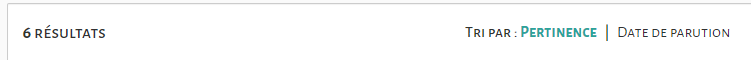 19 septembre 2019-JD
Les outils
12
Lien vers le plan et la bibliographie du livre
Lien vers des informations sur l’auteur et d’autres sources
Avoir créé un compte pour utiliser  ces fonctionnalités
19 septembre 2019-JD
Moncairn.info
13
En créant un compte vous pouvez suivre une revue ou un auteur  
 Vous enregistrez directement  la source dans votre compte avec la possibilité de modifier en supprimant ou  en ajoutant une revue ou un auteur.
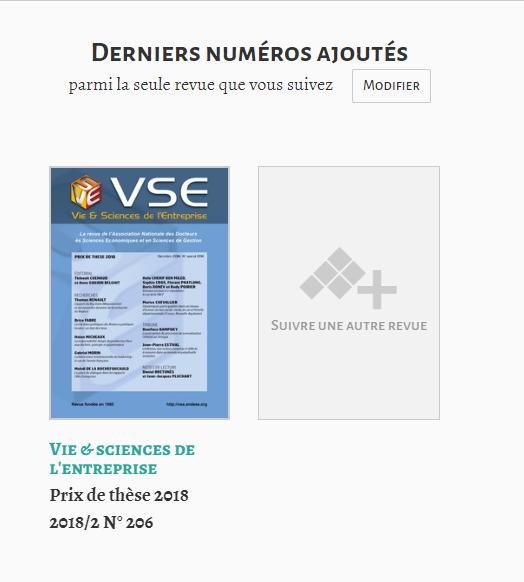 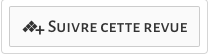 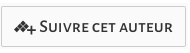 19 septembre 2019-JD
Ma bibliographie
14
Cliquer sur le symbole pour ajouter  une référence à votre bibliographie
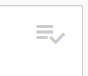 19 septembre 2019-JD
Ma bibliographie
15
Cliquer pour retirer la référence  de la liste
19 septembre 2019-JD
Mes consultations
16
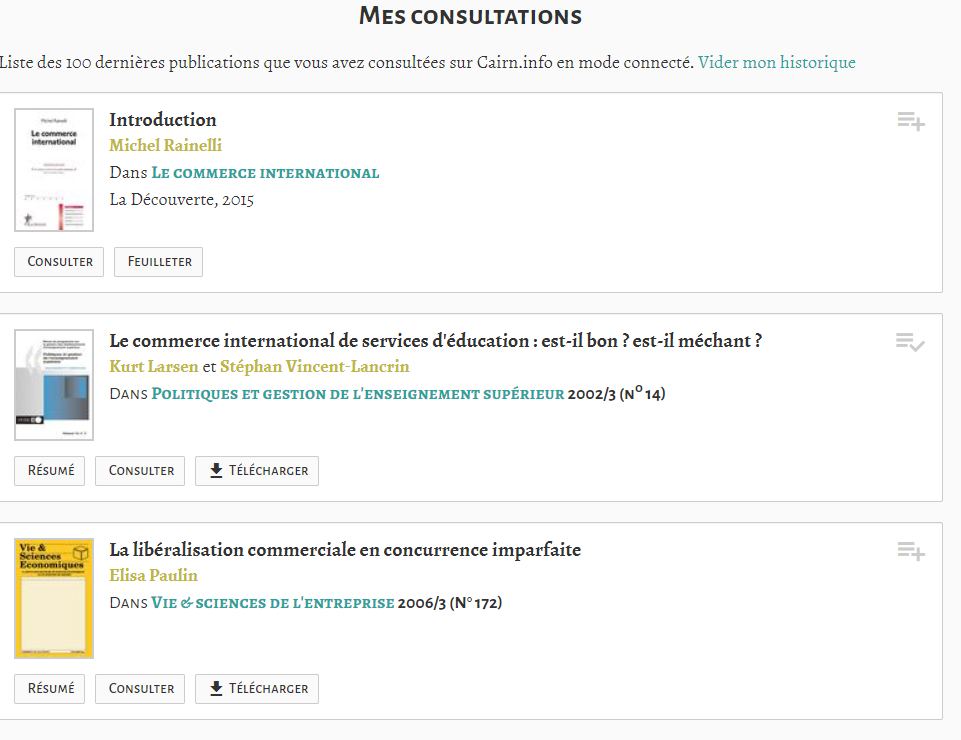 Ajouter ou retirer de votre bibliographie
Renvoie à la liste des revues consultées.
19 septembre 2019-JD
Alerte
17
19 septembre 2019-JD
Merci c’est fini !
18
19 septembre 2019-JD